Художники -
портретисты
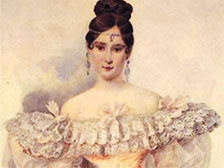 Учитель  ИЗО Маценко  Марина Борисовна
МАОУ гимназия № 22
г. Калининград
Л. Да Винчи
В. Серов
Рембрандт
И. Репин
П. Федотов
В. Суриков
Левицкий Д.Г.
О. Кипренский
Выход
[Speaker Notes: Для выхода из показа слайдов нажать кнопку «Выход»]
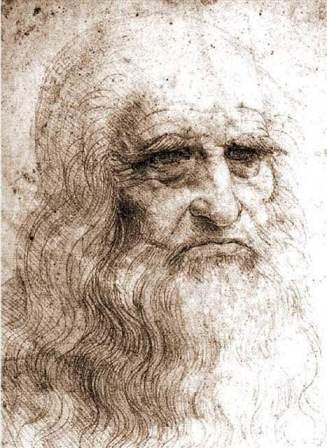 Леонардо да Винчи
«Автопортрет»
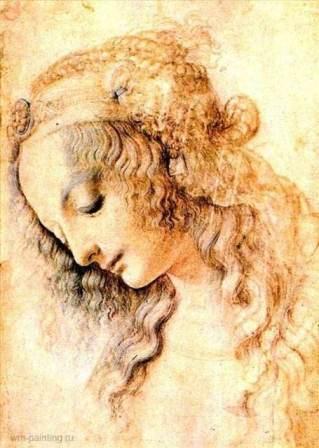 Леонардо да Винчи
«Ангел»
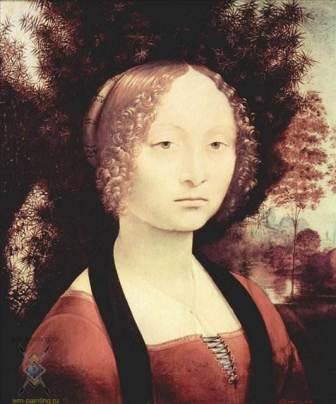 Леонардо да Винчи
«Ди Бенчи»
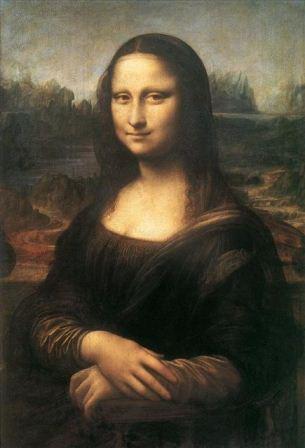 Леонардо да Винчи
«Мона Лиза»
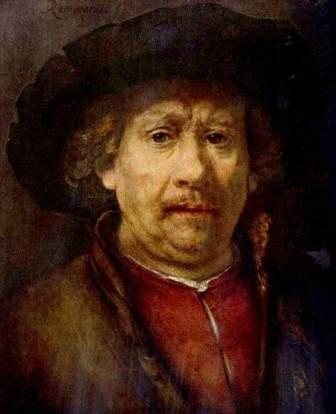 Рембрандт ван Рейн
«Автопортрет»
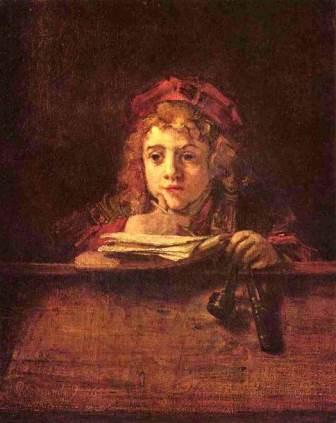 Рембрандт ван Рейн
«Портрет сына»
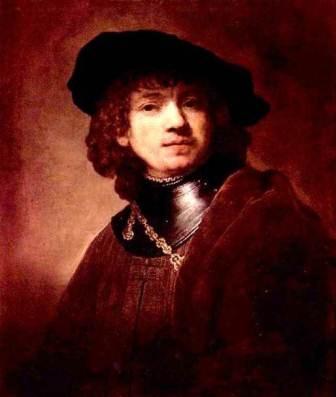 Рембрандт ван Рейн
«Портрет сына»
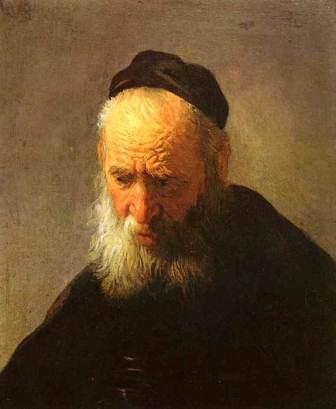 Рембрандт ван Рейн
«Портрет 
пожилого 
человека»
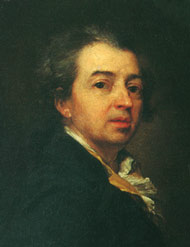 Дмитрий Левицкий
«Автопортрет»
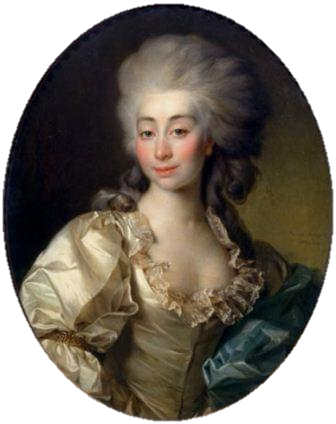 Левицкий Д.Г.
«Портрет 
Урсулы Мнишек»
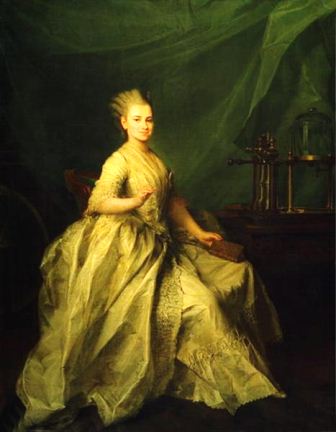 Левицкий Д.Г.
«Портрет
«Е.Н. Молчановой»»
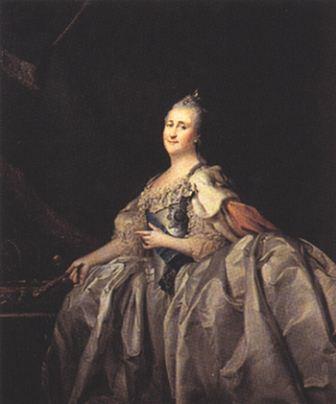 «Портрет Екатерины II»
Левицкий Д.Г.
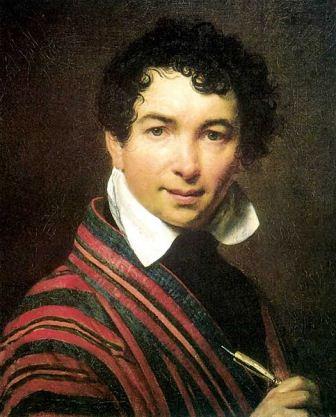 Орест Кипренский
«Автопортрет»
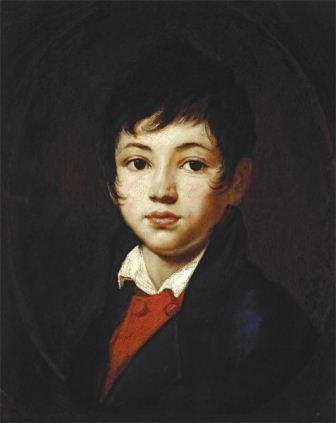 О. Кипренский
«Портрет 
А. А. Челищева»
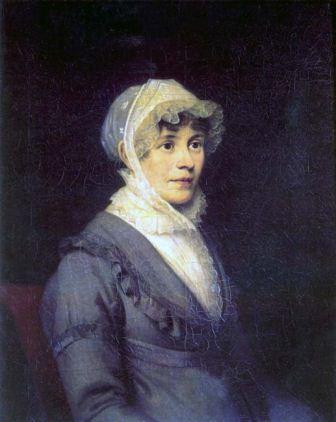 О. Кипренский
«Портрет 
Е. П. Растопчиной»
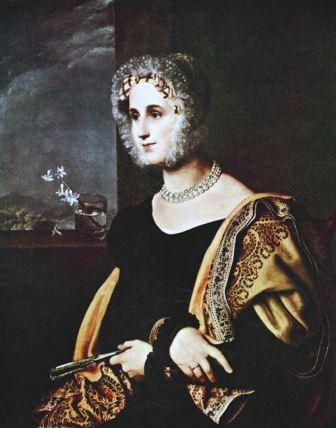 О. Кипренский
«Портрет 
Е. С. Авдулиной»
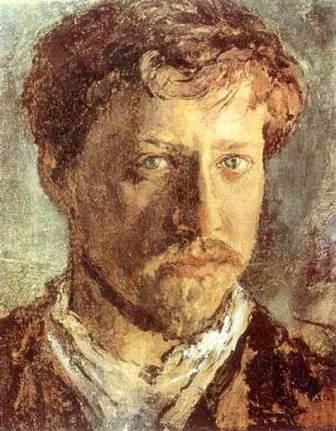 Валентин Серов
«Автопортрет»
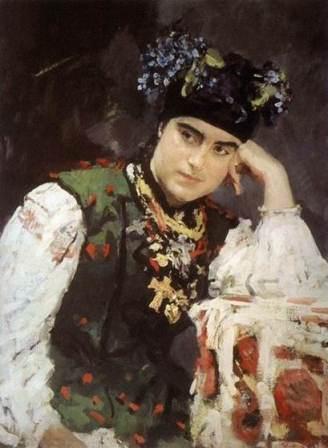 Валентин Серов
«Портрет
Драгомировой»
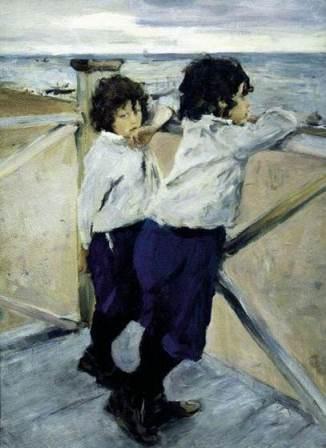 Валентин Серов
«Портрет 
Мики и Саввы»
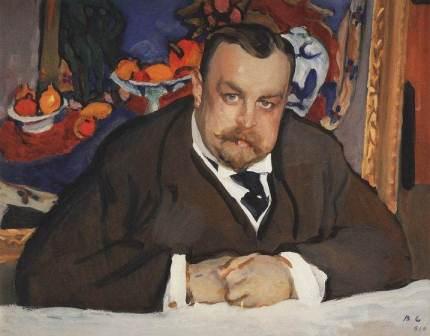 Валентин Серов
«Портрет И. Морозова»
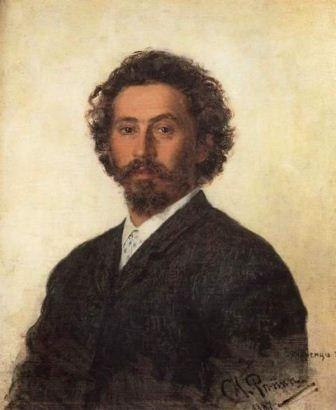 Илья Репин
«Автопортрет»
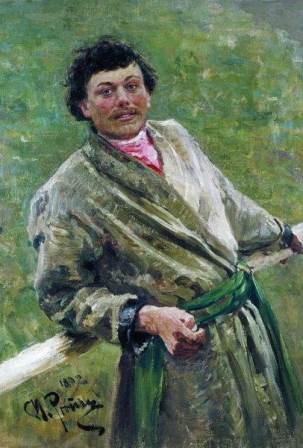 Илья Репин
«Белорус»
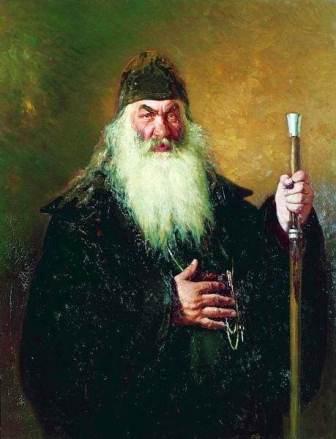 Илья Репин
«Портрет 
священника»
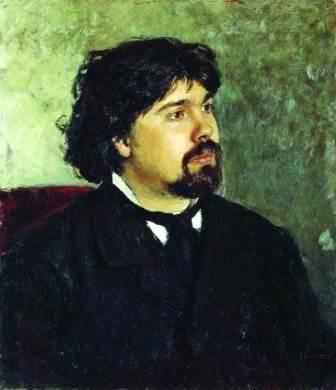 Илья Репин
«Портрет 
В. Сурикова»
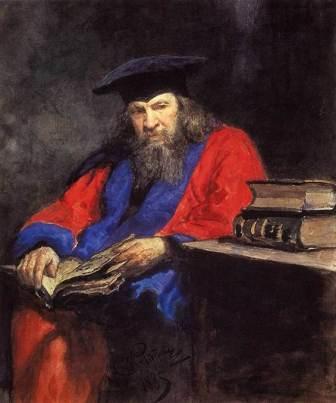 Илья Репин
«Портрет 
Менделеева»
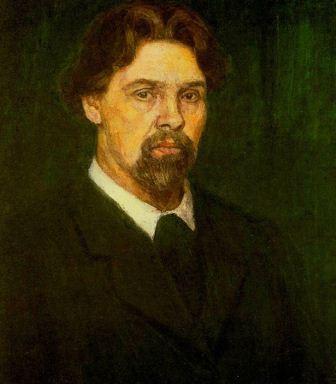 Василий Суриков
«Автопортрет»
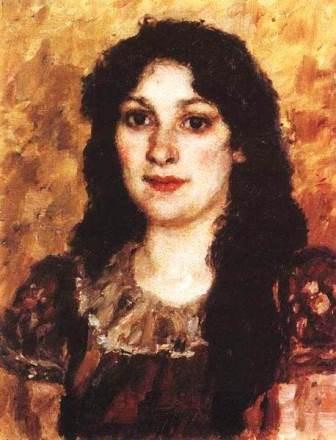 Василий Суриков
«Портрет»
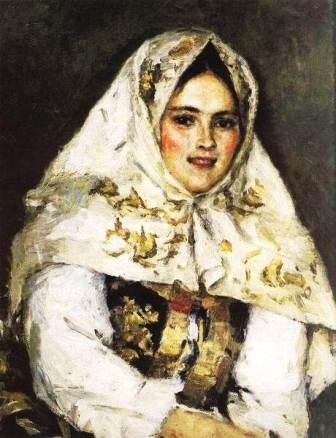 Василий Суриков
«Портрет 
Рачковской»
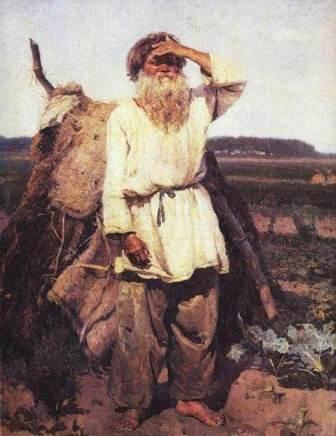 Василий Суриков
«Портрет 
крестьянина»
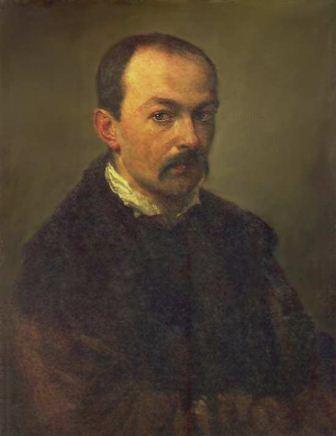 Павел Федотов
«Автопортрет»
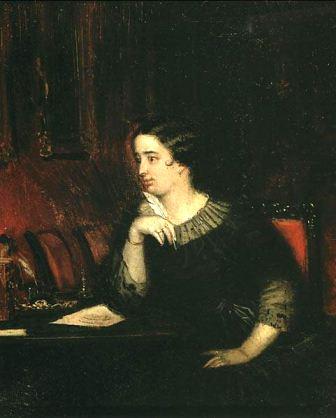 П. Федотов
«Портрет 
графини 
Е. Растопчиной»
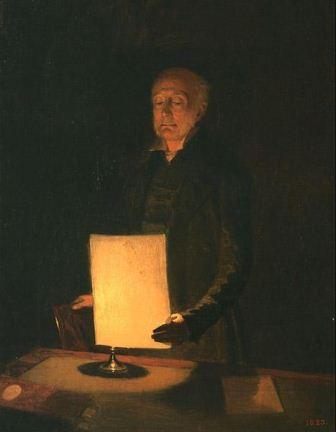 П. Федотов
«Портрет
Е.Г. Флуга»
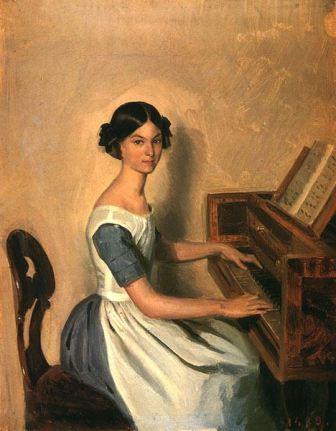 П. Федотов
«Портрет
Н.П. Жданович»
Спасибо за внимание!
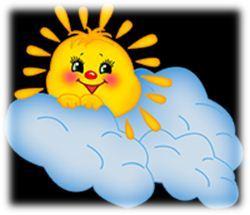